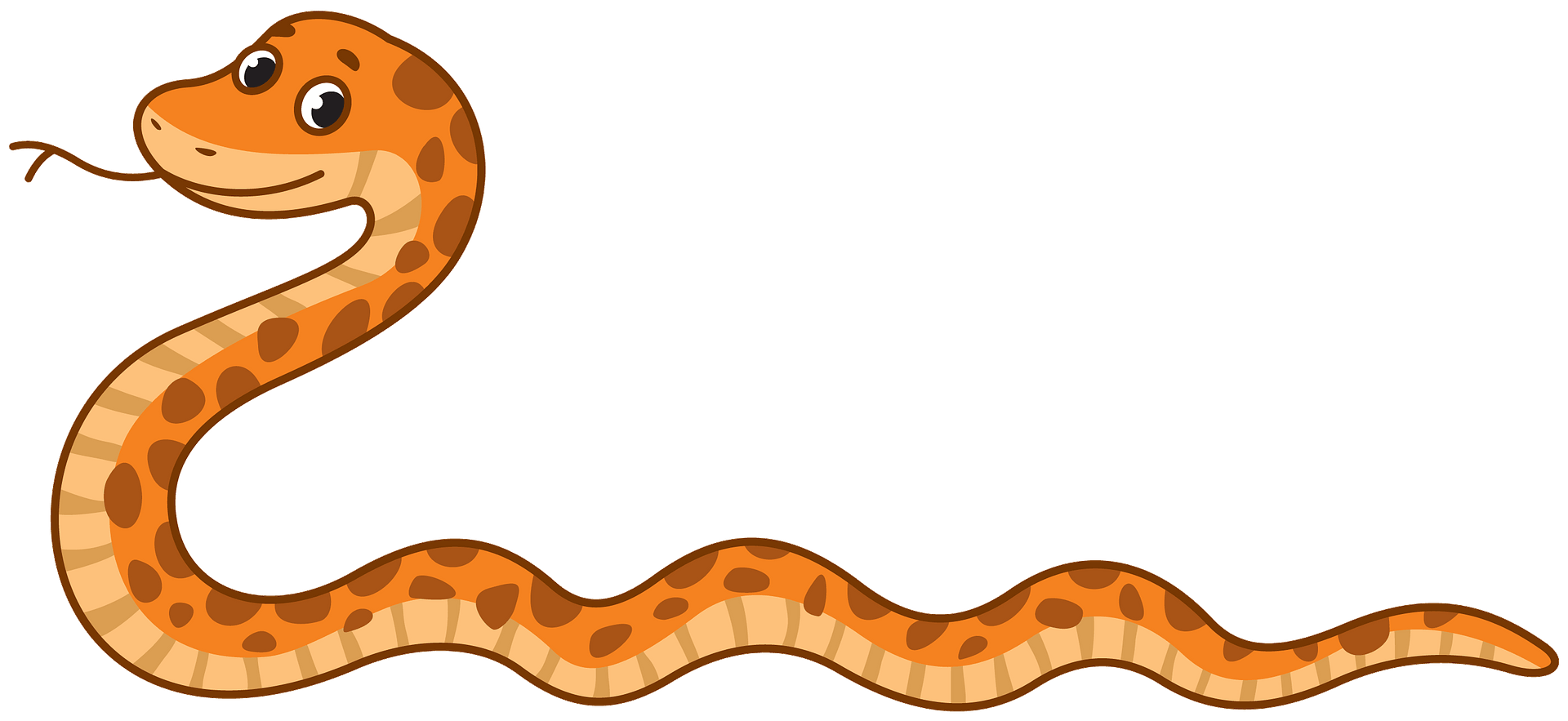 Animal movement – gibanje živali
TJA, 23. 11. 2020
UČITELJICA MINJA MLAKAR
POSLUŠAJ IN PONOVI
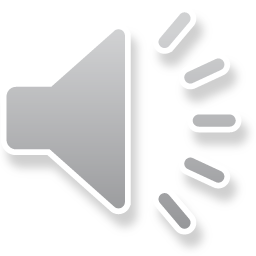 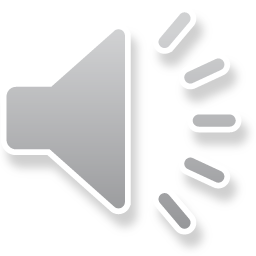 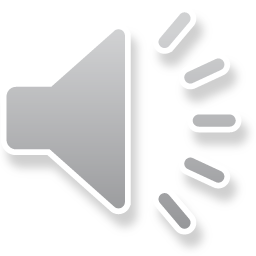 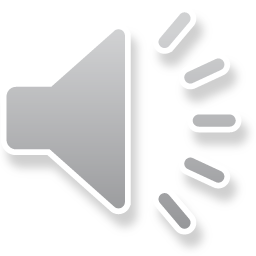 ODPRI POVEZAVO IN PONOVI ŽIVALI:
https://www.liveworksheets.com/worksheets/en/English_as_a_Second_Language_(ESL)/Animals/ANIMALS_uj1520lh
VSTANI, POKAŽI IN ZAPOJ 
https://www.youtube.com/watch?v=fN1Cyr0ZK9M – Hello, hello! Can you clap your hands?
POSLUŠAJ IN DOPOLNI POVED Z JUMP, RUN, FLY ALI SWIM.
I AM A MONKEY. I CAN _____________.
POSLUŠAJ IN DOPOLNI POVED S POIMENOVANJEM ŽIVALI IN JUMP, RUN, FLY ALI SWIM.
I AM A ____________.

 I CAN _____________.
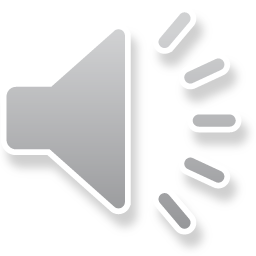 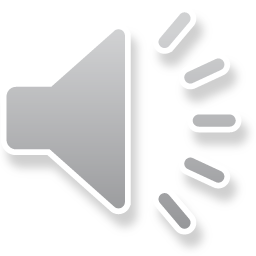 I AM A ____________.

I CAN _____________.
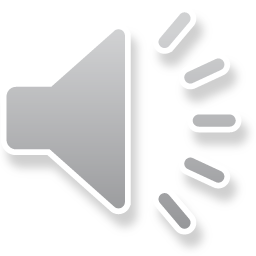 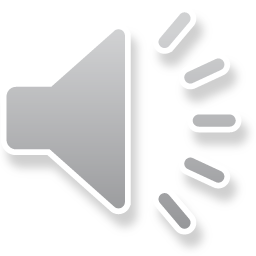 I AM A _______________.

I CAN _______________.
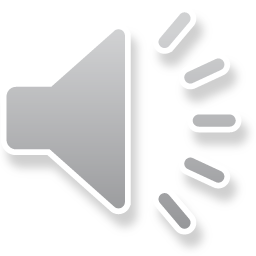 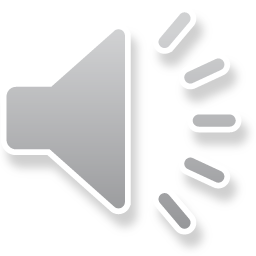 I AM A _____________ .

I CAN ______________.
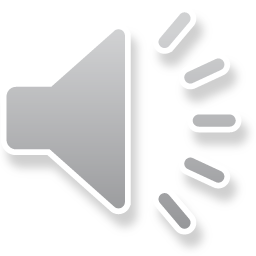 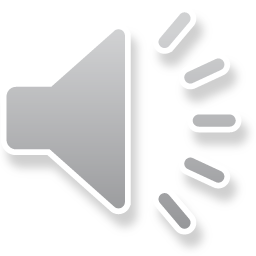 BI ZNAL SAM POVEDATI ZA TO ŽIVAL?
PREVERI TUKAJ.
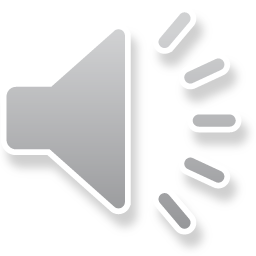